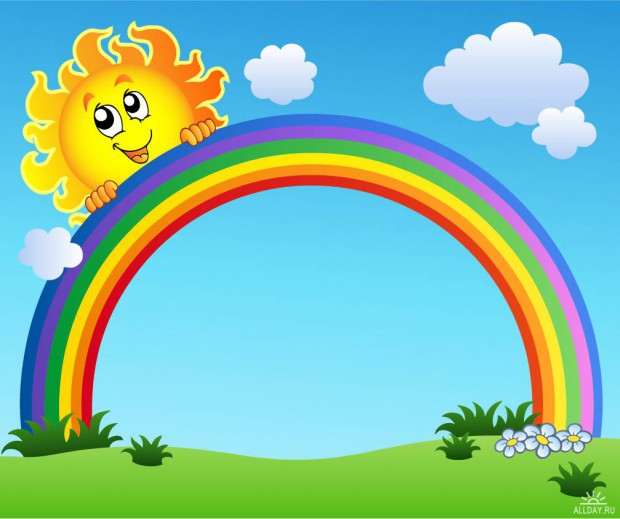 Проект
«Разноцветная неделя»
для детей средней группы

Проект составила:
Зюлькаева Н. А.

Воспитатель МБДОУ №53
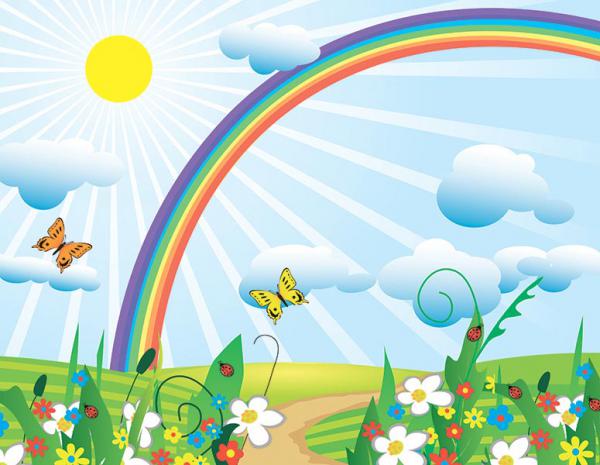 Паспорт проекта
«Разноцветная неделя»

Вид проекта: творческий, обучающий

Продолжительность проекта: краткосрочный
                                                           (1 неделя)
Участники проекта: воспитатели средней группы, 
                                       дети и родители средней группы
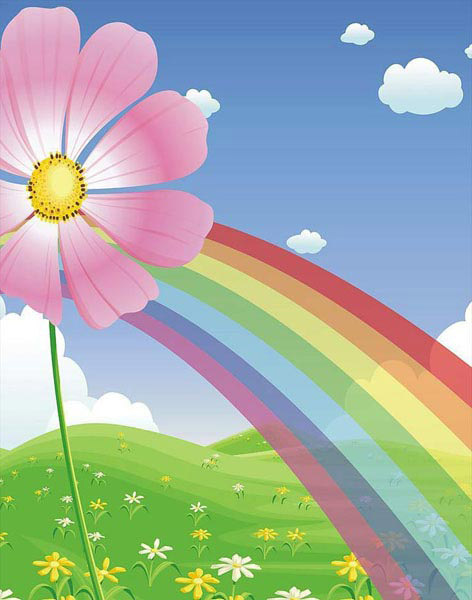 Актуальность проекта
   Познание человеком окружающего мира начинается с «живого созерцания», с ощущения и восприятия. Однако в последнее время все больше внимания уделяется интеллектуальному развитию ребенка, процессу сенсорного развития внимания уделяется явно недостаточно. Развитая сенсорика – основа для совершенствования практической деятельности современного человека. Поэтому сенсорному развитию дошкольников должно уделяться значительно больше времени в воспитательном процессе. 
    Сенсорное развитие в дошкольном детстве  происходит в процессе разнообразных дидактических игр, дети учатся выделять цвет предметов, называть оттенки и цвета, сравнивать предметы по цвету, группировать их по сходству в цвете. Дидактические игры, предшествующие изобразительной деятельности, готовят детей к более свободному и точному отражению цветов и оттенков в рисовании, аппликации.
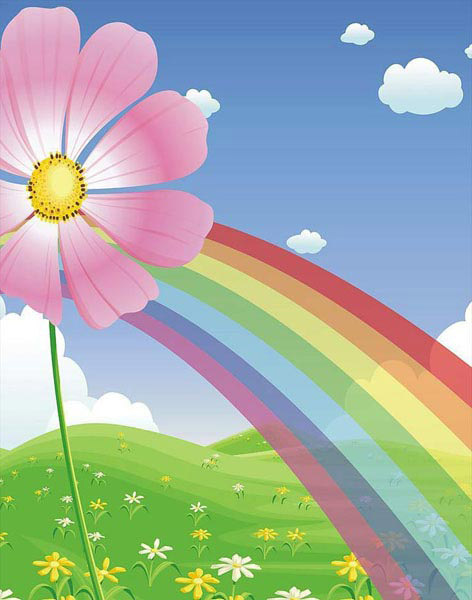 Дети оперируют имеющими знаниями о цвете, которые в ходе игры усваиваются, систематизируются, обогащаются. С помощью игры ребенок получает новые знания о том или ином цвете. В то же время в процессе игры у детей активизируется цветовой словарь детей. 
   Значение сенсорного развития ребенка для его будущей жизни выдвигает перед теорией и практикой дошкольного воспитания задачу разработки и использования наиболее эффективных средств и методов сенсорного воспитания в детском саду.
    Недостаточное сенсомоторное развитие детей дошкольного возраста приводит к возникновению различных трудностей в ходе начального обучения. Таим образом, возникла необходимость разработки проекта «Разноцветная неделя», направленного на формирование представлений дошкольника о сенсорных эталонах цвета.
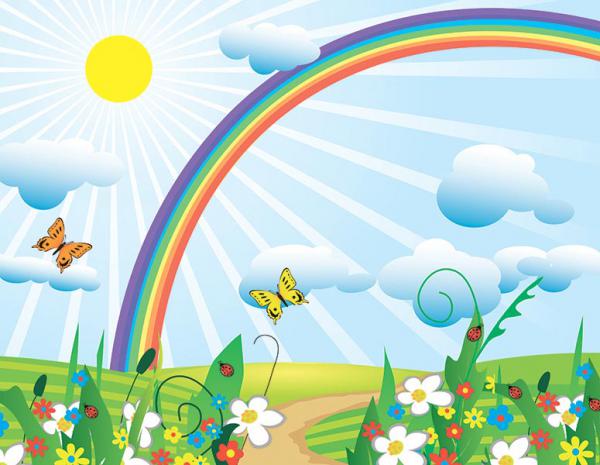 Цель проекта

Закрепление всех цветов и умение находить предметы заданного цвета вокруг себя.
Формирование у детей среднего дошкольного возраста представление о сенсорных эталонах цвета.
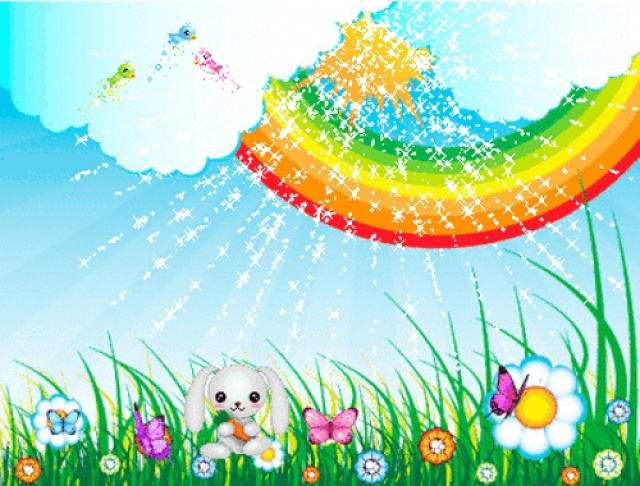 Задачи проекта:
Закреплять знания цветового спектра у детей.
Научить детей рисовать радугу, правильно называть ее цвета.
Учить различать цвета, сопоставлять их с предметами.
Учить детей различать теплые и холодные цвета. Упражнять в умении рассказывать о цвете.
Научить детей смешивать краски.
Учить группировать предметы  по заданными признакам, учить  работать по образцу.
Научить группировать предмет по цвету и отдельным цветовым  деталям.
Развивать цветовое восприятие, внимание, наблюдательность.
Помочь запомнить расположение цветов радуги, развивать речь  и словарный запас .
Помочь детям открыть многоцветие мира.
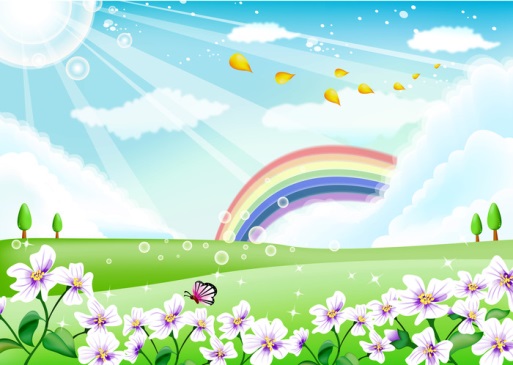 Педагогические принципы реализации проекта:
Принцип научности- предполагающий стимулирование познавательного интереса детей к сфере сенсорной культуры, формирование основ научного мировоззрения.
Принцип доступности – обеспечивающий адаптацию научного знания к специфике возрастных особенностей личностного развития детей дошкольного возраста. 
Принцип последовательности – обеспечивающий постепенное обогащение содержания.
Принцип системности  - предполагающий формирование у детей обобщенного представления о сенсорной культуре. В которой все процессы, явления, находятся во взаимосвязи и взаимозависимости.
Принцип интерактивности- предусматривающий возможность использования содержания  познавательных представлений и их реализацию в разных видах деятельности.
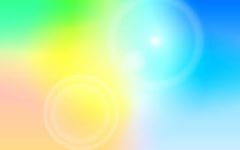 Интеграция областей
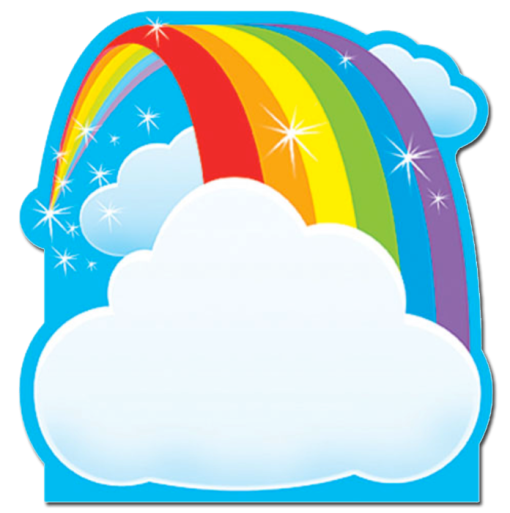 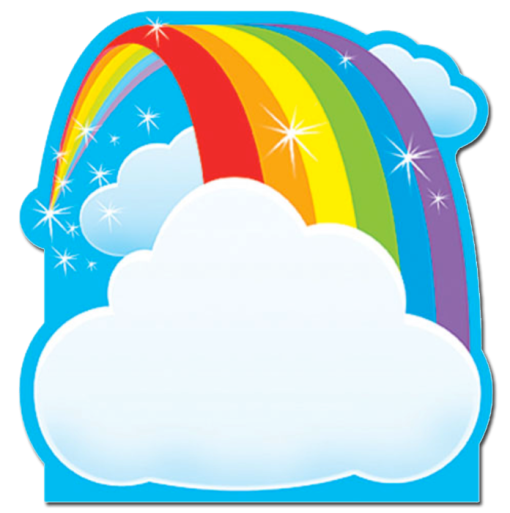 Социально-
коммуникативное
развитие
Познавательное
развитие
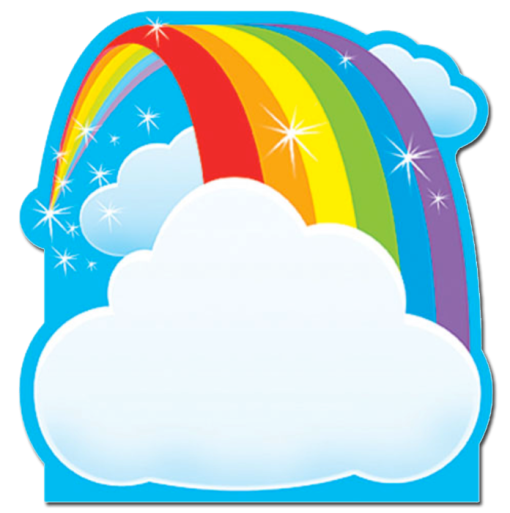 Проект
«Разноцветная неделя»
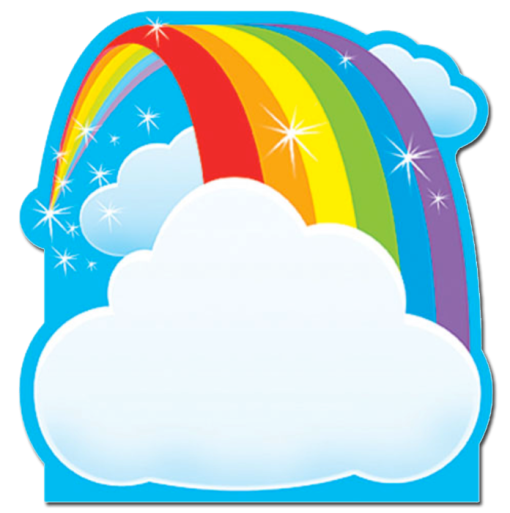 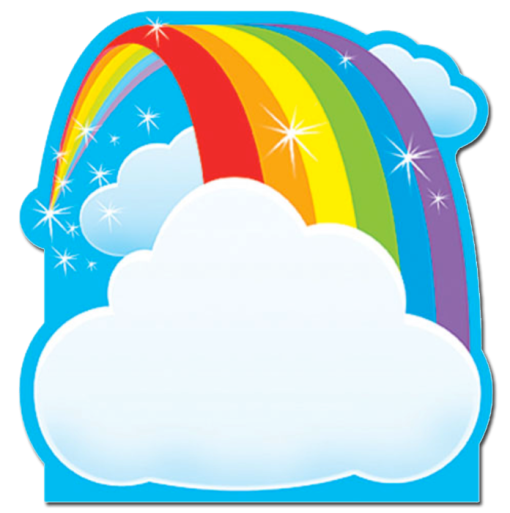 Речевое 
развитие
Художественно-
эстетическое
развитие
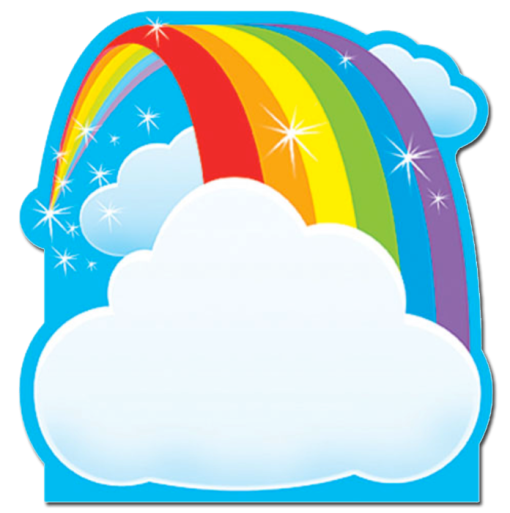 Физическое
развитие
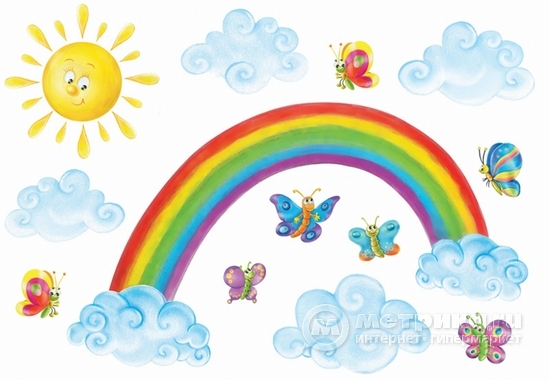 Этапы реализации проекта:
Подготовительный этап:
Определение  темы проекта, изучение литературы по теме.
Постановка целей и задач, определение методов и приемов.
Подготовка оборудования и материалов.
Составление плана основного этапа проекта
Оснащение предметно- развивающей среды
Разработка игр по теме.
Составление конспектов тематических занятий
Составление информационных листов для родителей 
Основной этап:
Проведение наблюдений, занятий,  игр по теме.
Участие детей в совместной игровой, практической деятельности
Участие родителей в совместной деятельности с детьми и педагогом
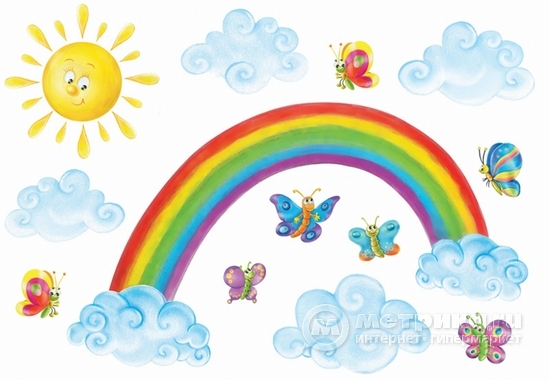 Заключительный этап:
Систематизация практического материала (конспекты, игры, фото, детская продуктивная деятельность.
Оформление результатов педагогического наблюдения.
Выставка рисунков на тему «Радуга»
Составление проекта.
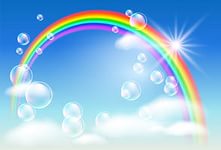 Ожидаемый результат:

У детей сформируются представления о сенсорных эталонов цвета ( семи цветах спектра и оттенках)
Повысится интерес к сенсорной культуре, и желание принимать участие в совместной деятельности.
Обогатится речь детей.
Участие родителей в совместной продуктивной деятельности.
Изменение отношения родителей к проблеме сенсорного воспитания.
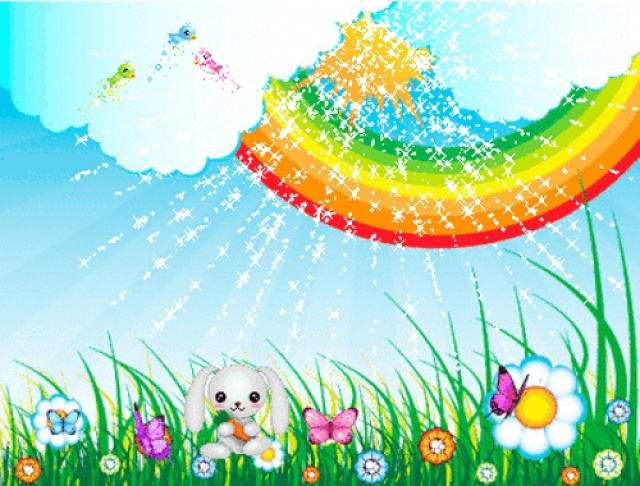 Итоги проекта:
Построение всего образовательного процесса вокруг одной центральной темы дало большие возможности для развития детей. Тематические недели помогли организовать информацию оптимальным способом. У детей появилась возможность не только закрепить и расширить знания и умения по конкретной теме, но и реализовать их в течении недели во всех видах деятельности.
При реализации тематической недели родители стали активными помощниками и участниками воспитательно-образовательного процесса. Они имеют возможность познакомиться с тематикой недели, с мероприятиями, проводимыми в ДОУ по данной теме; получить консультацию и использовать с детьми предложенный практический материал, а также, активно участвуют в подготовке к итоговым мероприятиям, вносят в них свои идеи.
Были организованы выставки детских работ.
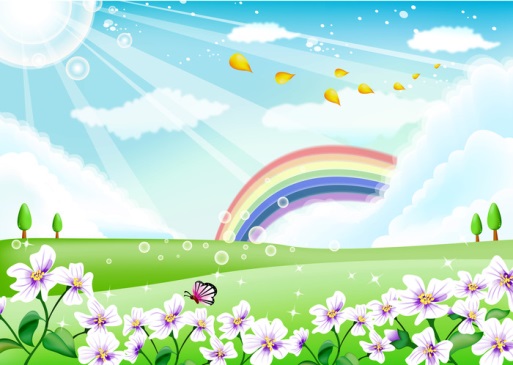 Список используемой литературы:

Венгер Л.А. Воспитание сенсорной культуры ребенка – М.: Просвещение, 1988.
Иванова О. Васильева И. Выразительные возможности цвета. СПб.: Агентство образовательного сотрудничества, 2005.
Киселева Л.С. Данилина Т.А. Проектный метод в деятельности дошкольного учреждения – М.: АРКТИ, 2003.
Дыбина О.В., Рахманова Н.П., Щетинина В.В. Неизведанное рядом. М.: ТЦ Сфера, 2005.
ориентированная на ребенка. М.: Всемирный банк, 2010.
Нищева  Н.В. Разноцветные сказки .  СПб.: «ДЕТСТВО-ПРЕСС», 2003.
Глушанок Т.Г. , Волкова Л.Н. «Тайны здоровья детей», СПб.: 1994.
Сенсорное воспитание в детском саду: Пособие для воспитателей. / Под ред. Н.Н.Поддьякова, В.Н. Аванесовой. - М.: Просвещение, 1981.
 Швайко Г.С.  Игры и игровые упражнения на развитие речи. М.: Просвещение, 1983.
 Шевчук И. Изучаем цвета. ООО Издательство.: Эксмо, 2007.
Сайт http://Мама для мам.
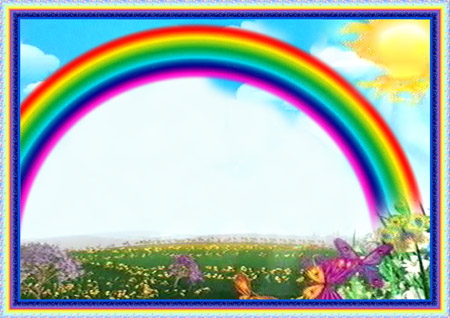 Реализация проекта «Разноцветная неделя»

Понедельник - красный день
Вторник – оранжевый и желтый день
Среда – зеленый день
Четверг – голубой и синий день
Пятница- фиолетовый день